Medical College of Georgia
Augusta University

		
						Designing an e-Guide
						for physical examination
						in pre-clerkship
						medical education:
						A pilot study
																			Elena Wood, MD, PhD; A.J. Kleinheksel, PhD
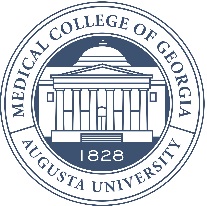 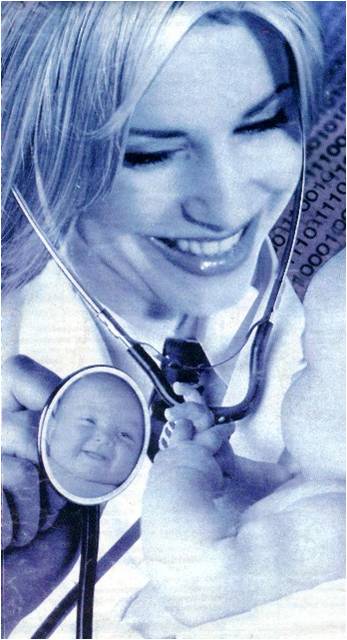 Medical College of Georgia
Augusta University

Medical Education
									
Undergraduate Medical Education

Pre-Clerkship

Physical Diagnosis

Physical Examination
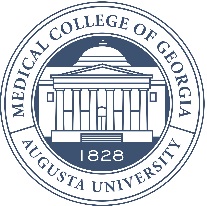 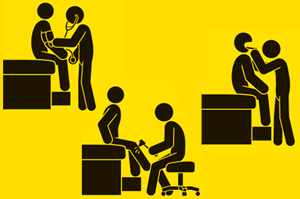 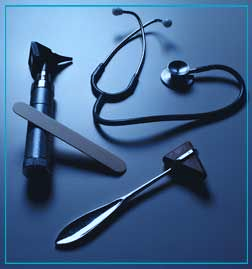 Medical College of Georgia
Augusta University

Generations of Learners
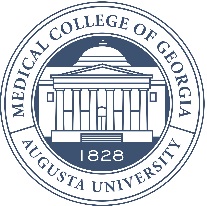 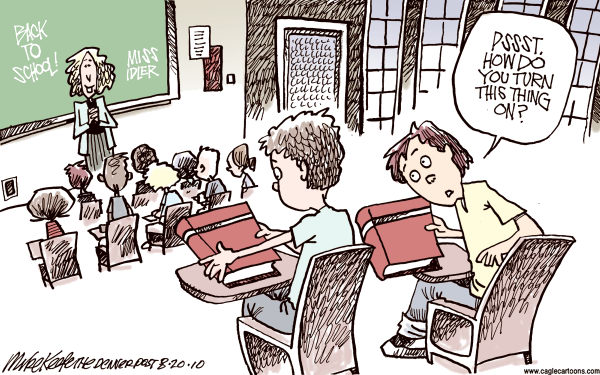 Medical College of Georgia
Augusta University

Generations of Learners
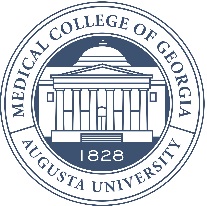 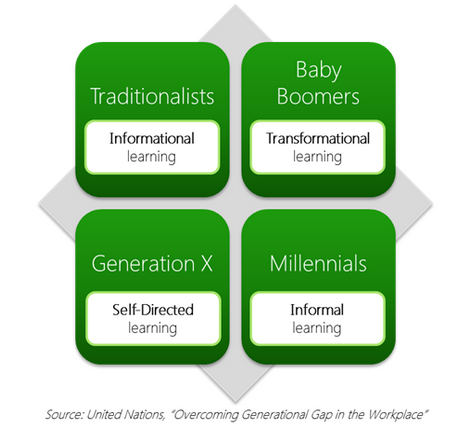 Medical College of Georgia
Augusta University

Leveraging Generational Traits

Receiving immediate information from multiple sources

Multitasking

Processing pictures, sounds, and videos before text

Interactive media
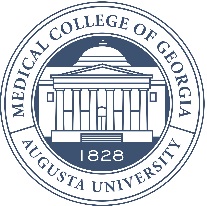 Medical College of Georgia
Augusta University
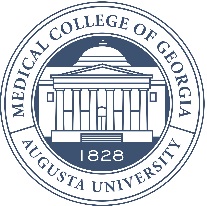 PE skills
Textbooks
WANTED
Visuals
Change needed!
Basic science integration
Independent learner
Lack of standardization
Medical College of Georgia
Augusta University
		
				Purpose	

				 												   		    Design a standardized electronic guide on 						    	    psychical exam techniques for future reference.
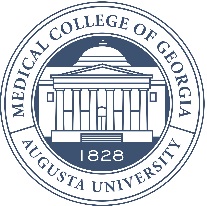 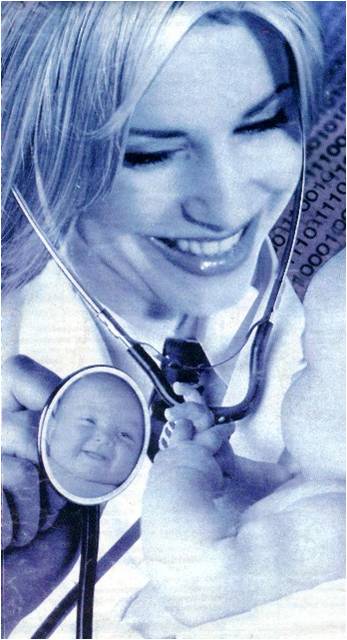 Medical College of Georgia
Augusta University
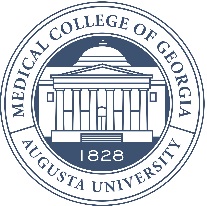 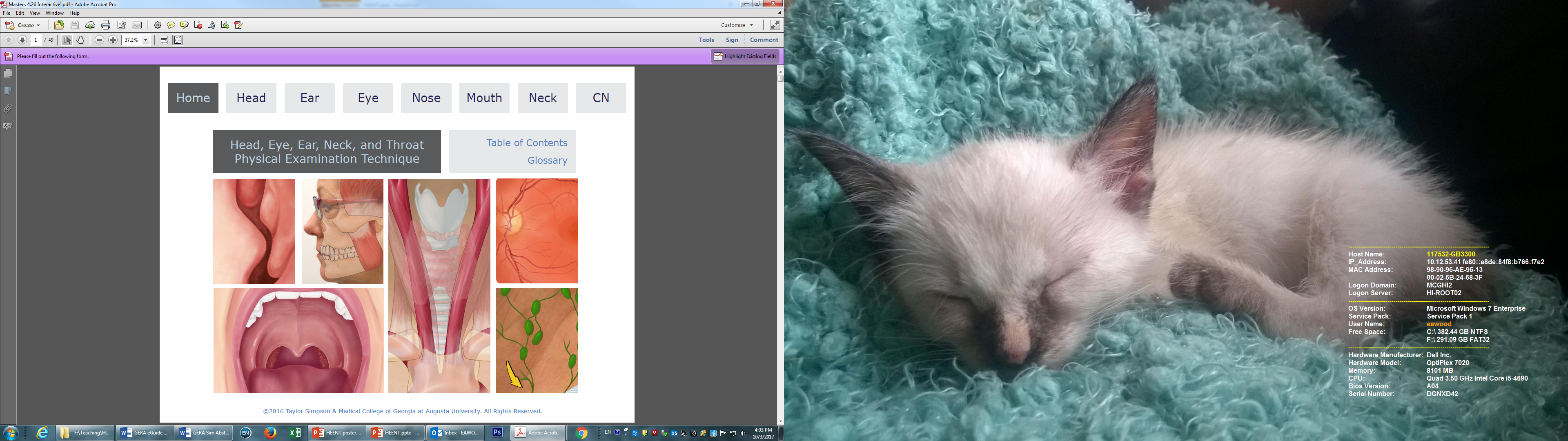 Medical College of Georgia
Augusta University
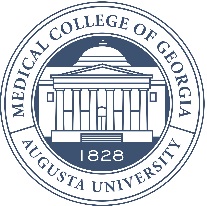 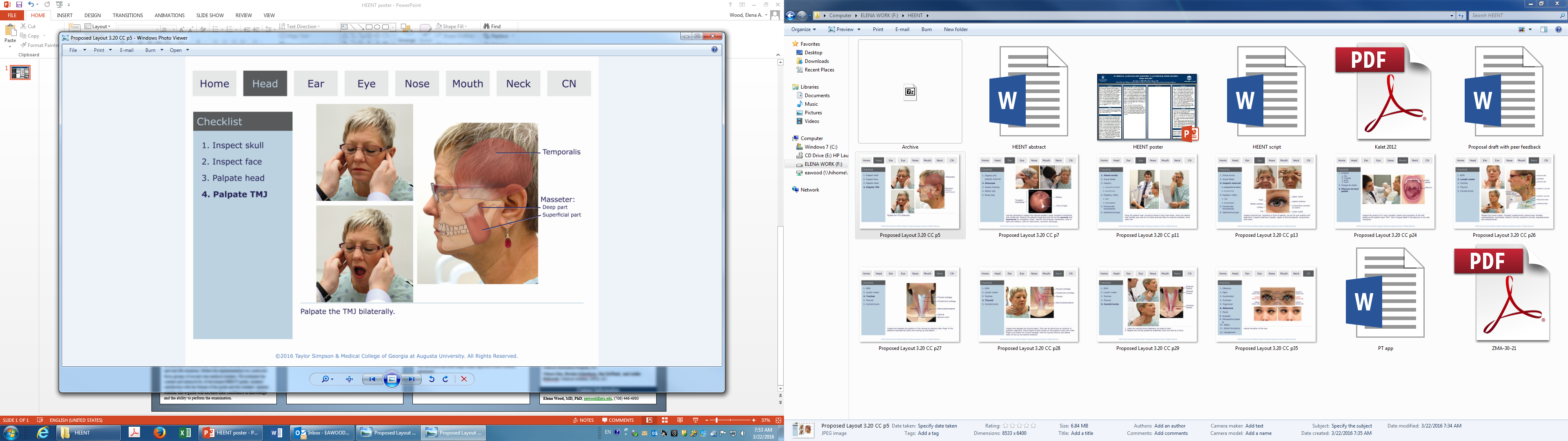 Medical College of Georgia
Augusta University
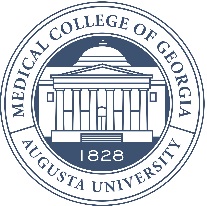 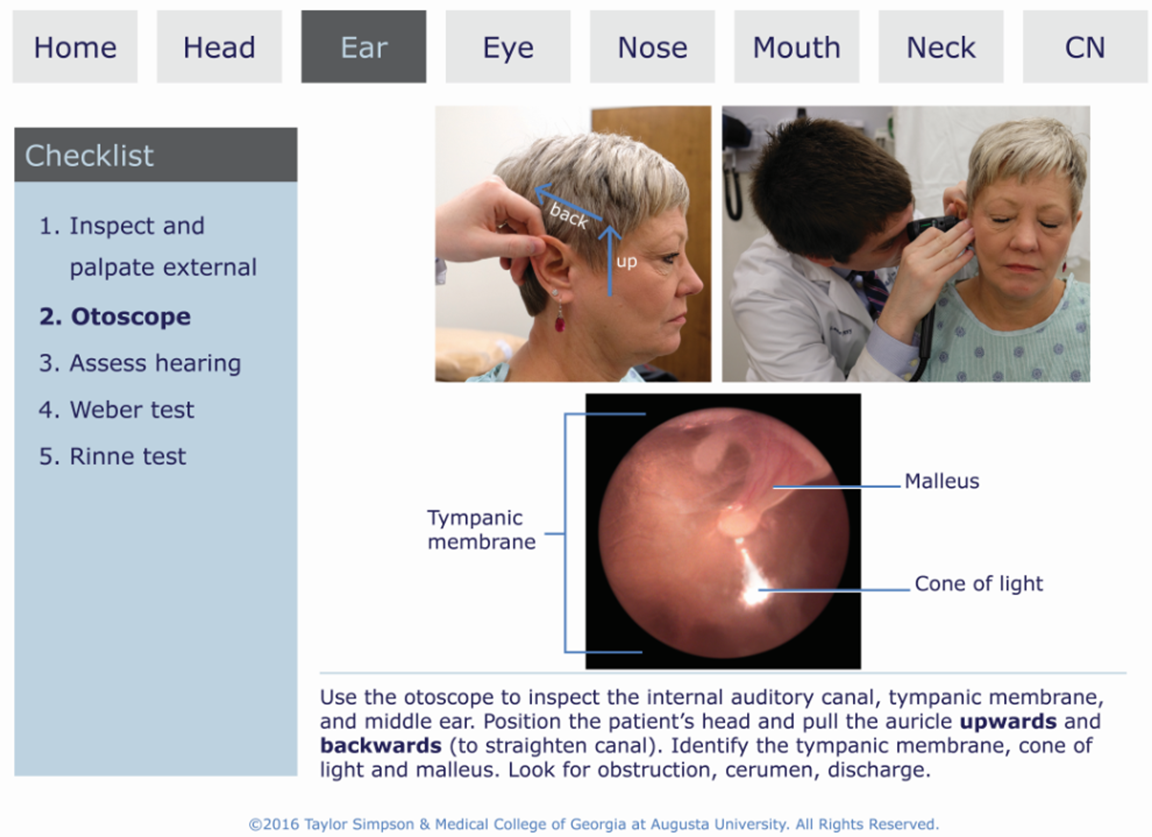 Medical College of Georgia
Augusta University
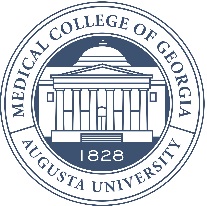 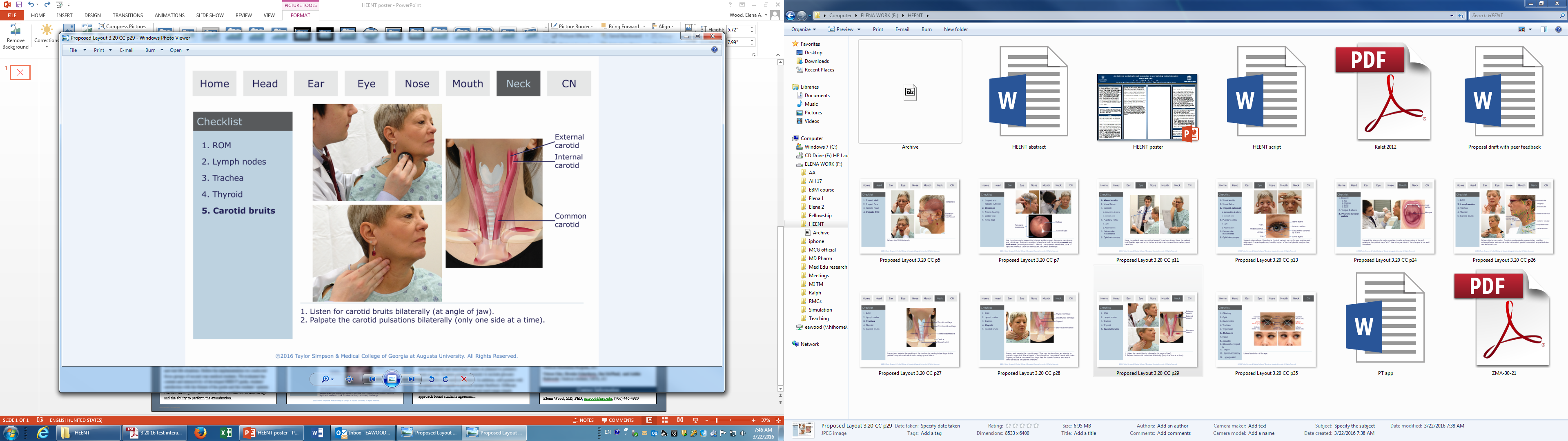 Medical College of Georgia
Augusta University

				Features					

Designed for first year medical students
Overlay of anatomy  
Interactive PDF
Embedded quizzes for                                                               self-assessment
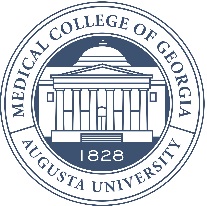 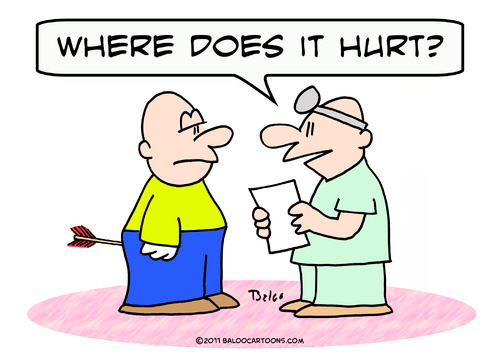 Medical College of Georgia
Augusta University

				Evaluation					

Focus group with second year students
4 students
Survey of first year students
112 out of 193 students (58%)
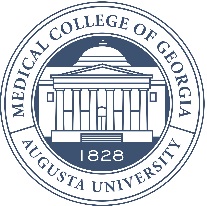 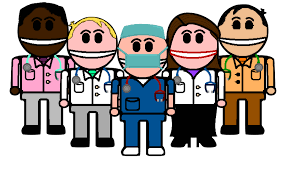 Medical College of Georgia
Augusta University

				Evaluation
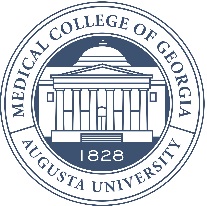 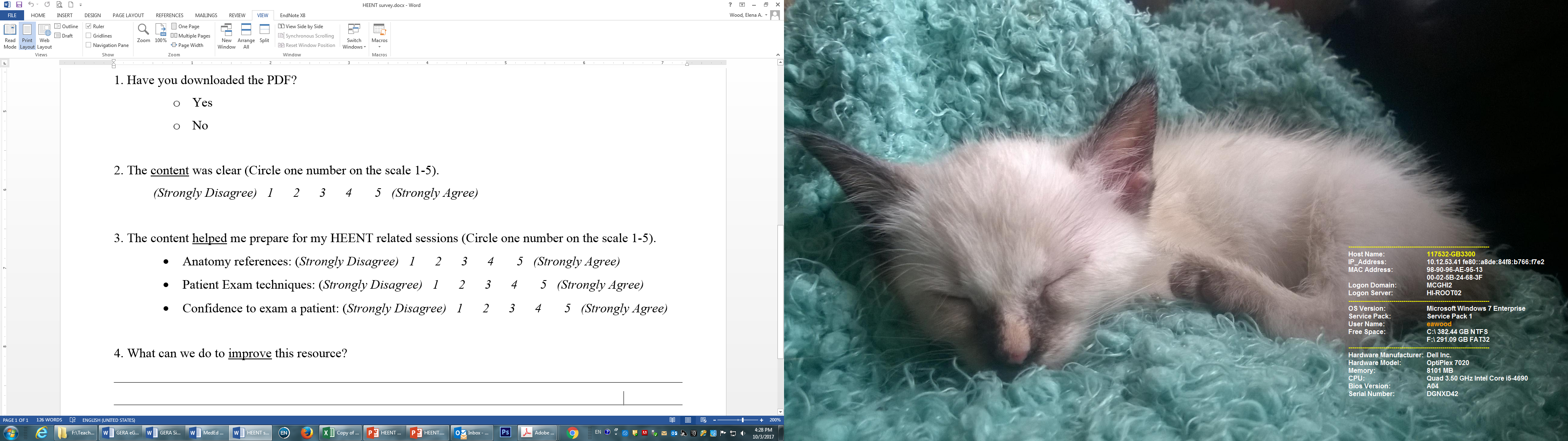 Medical College of Georgia
Augusta University

				Evaluation					
				
	Downloaded			50%
	Content was clear		4.5 (A+SA)
	Helpful
	   Anatomy references	4.4 (A+SA)
	   PE techniques		4.2 (Agree)
	   Confident with Patient	3.8 (Agree)
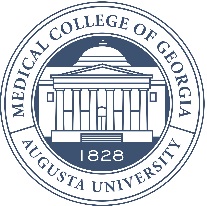 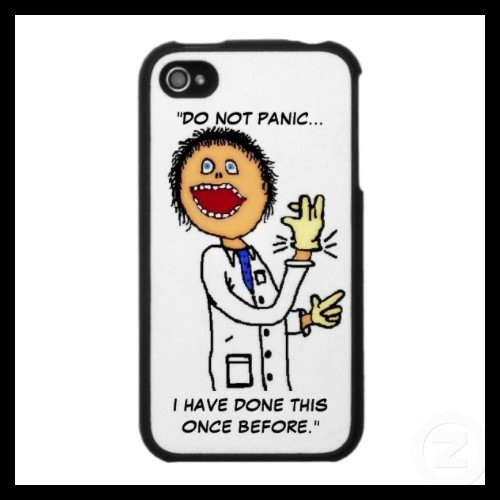 Medical College of Georgia
Augusta University

				Conclusion					
				
Findings are consistent with theories of multimedia and adult learning 
A well-designed e-guide has the potential to positively impact medical education
Students appreciated the compact and structural presentation 
Validated need for additional e-guides
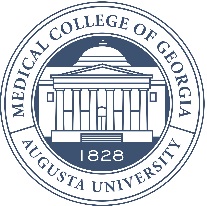 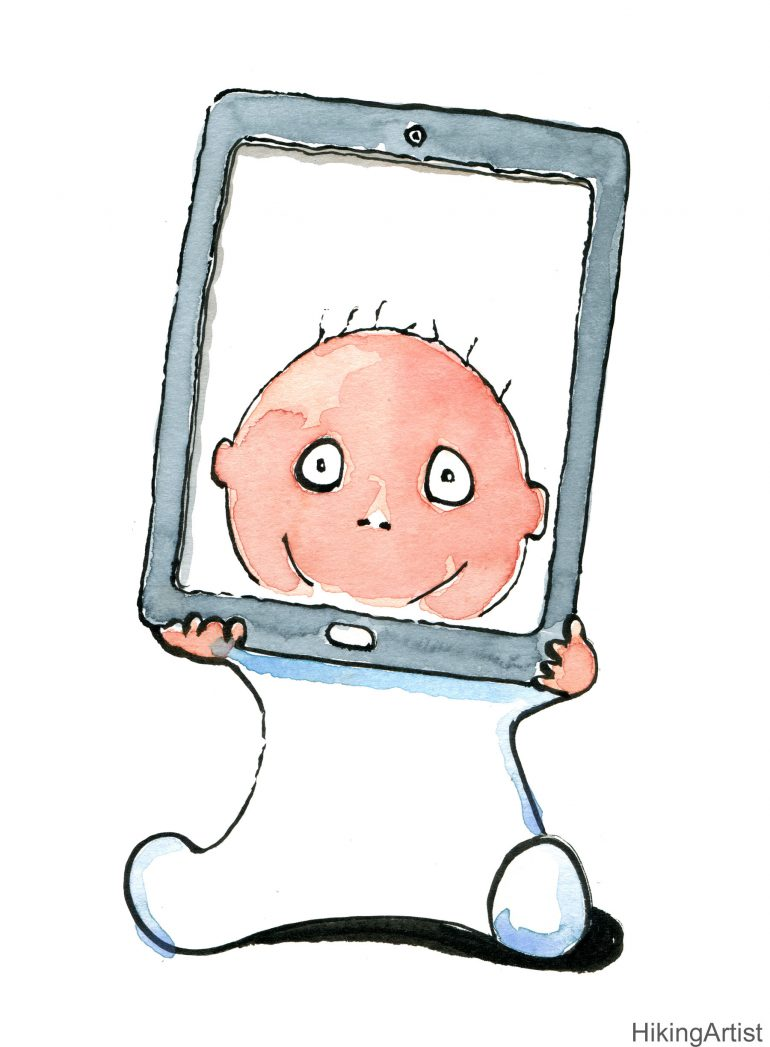 Medical College of Georgia
Augusta University

		
				  Thank you!	

				 
																				      Questions?
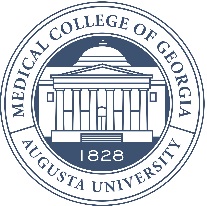 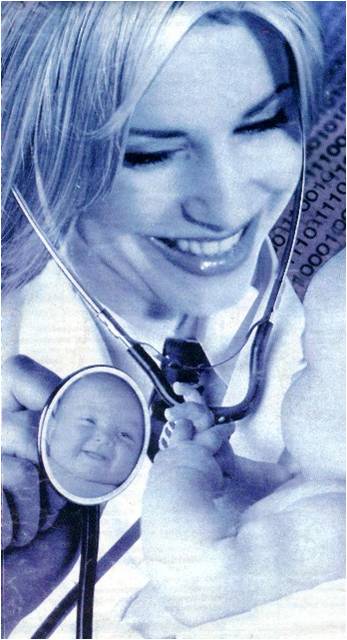